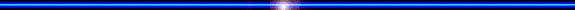 CHÀO MỪNG QUÝ THẦY CÔ VÀ CÁC EM
Môn Tiếng Việt
Bài 3: Hoa yêu thương
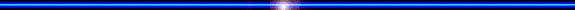 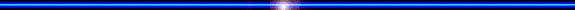 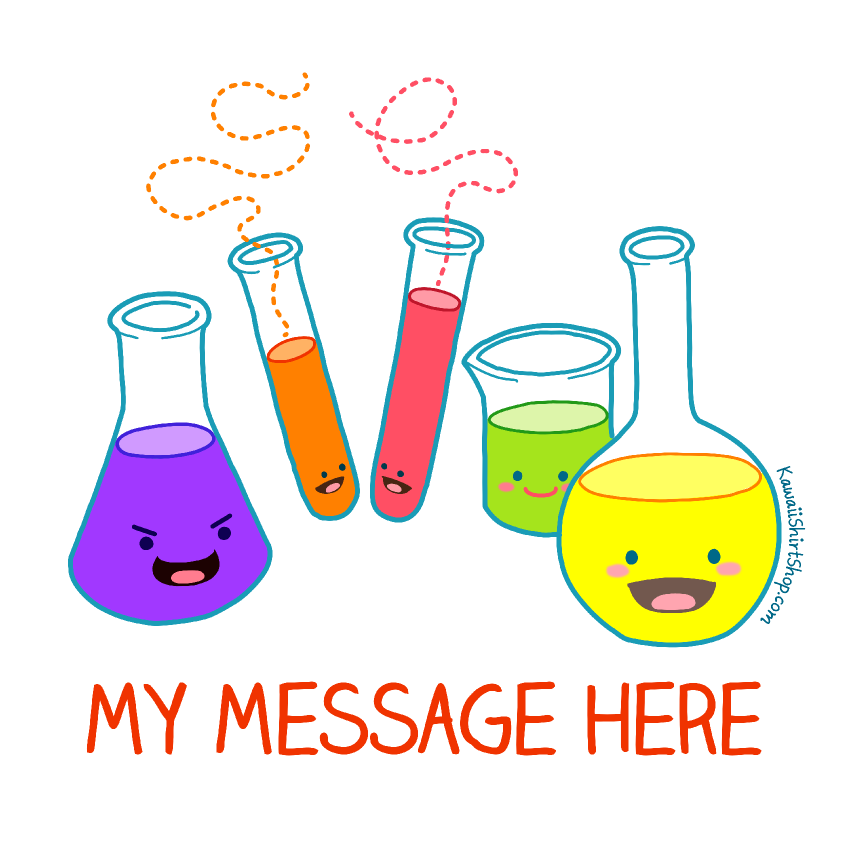 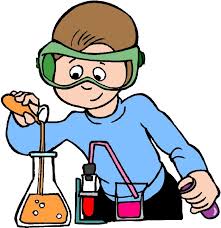 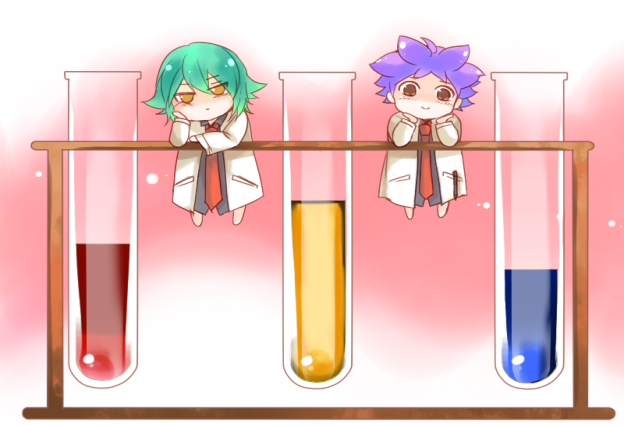 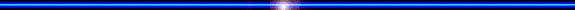 5. Chọn từ ngữ để hoàn thiện câu  và viết vào vở
tô vẽ        dòng chữ       hí hoáy
Phương ngắm nhìn…………. nắn nót trên bảng.
dòng chữ
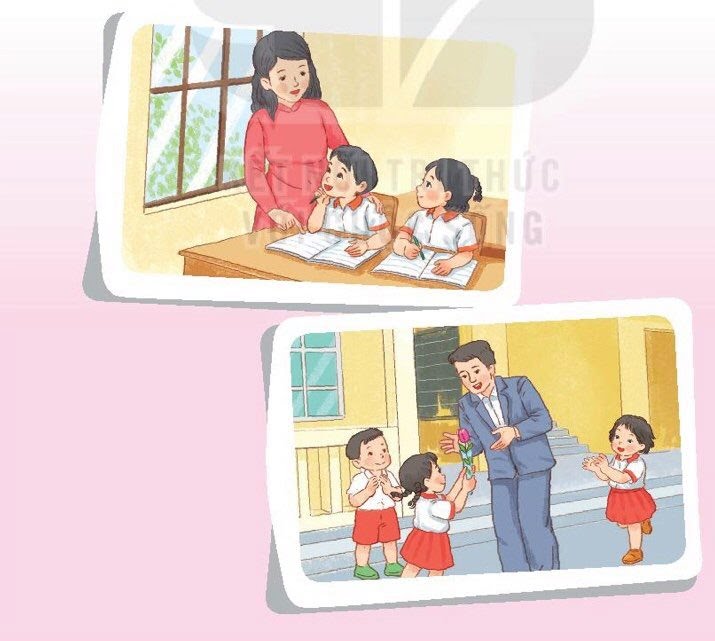 6. Quan sát tranh và dùng từ ngữ trong khung để nói theo tranh
âu yếm       chúc mừng
CẢM ƠN QUÝ THẦY CÔ VÀ CÁC EM